МБОУ ДО ХМР «Детская музыкальная школа»
Жизнь и творчество А.Фета



              

                                                  

        Преподаватель: Богданова Марина Юрьевна с.Кышик
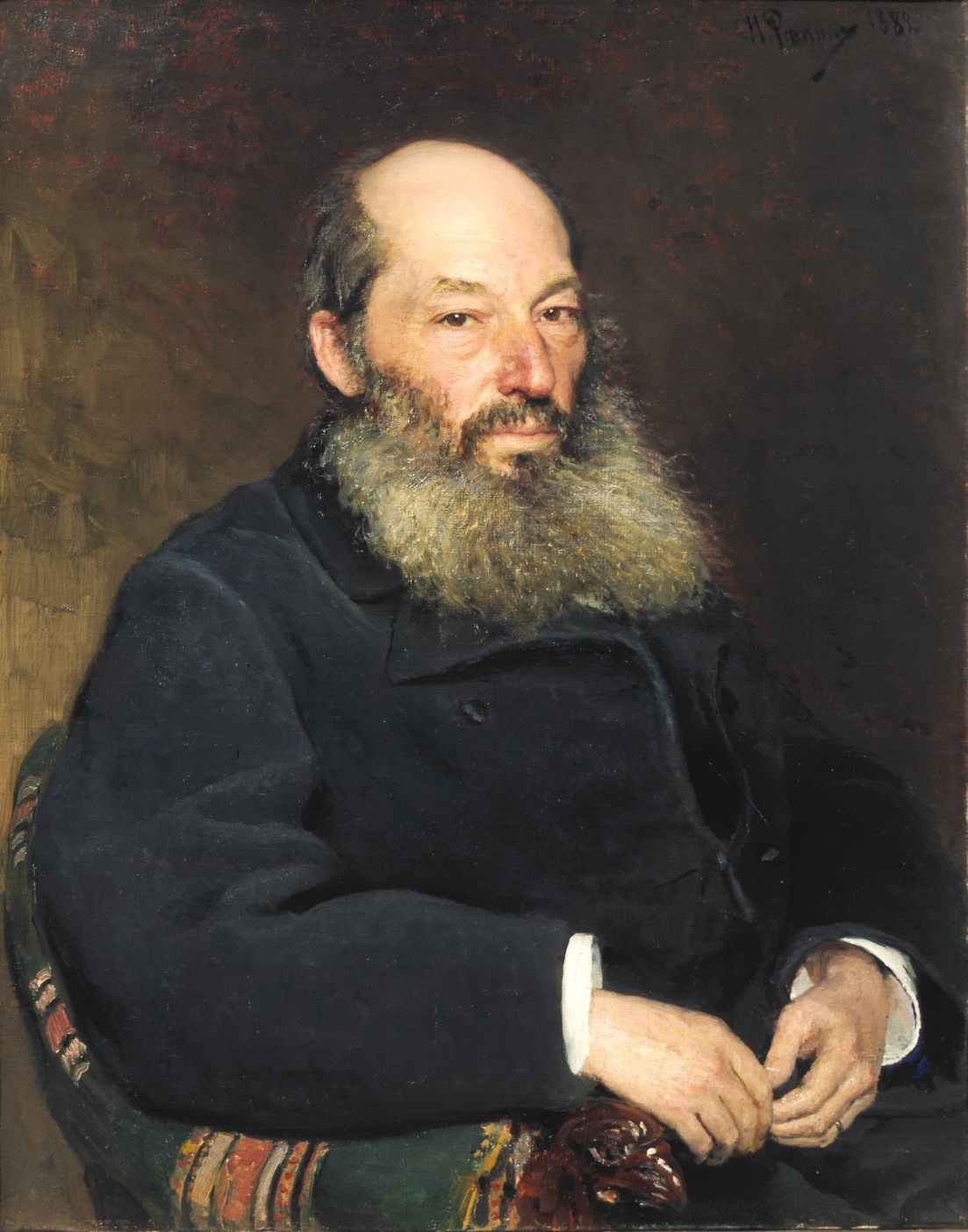 Афанасия Фета называют настоящим гением литературы, его творчество признано во всем мире. Лирические стихотворения этого автора затрагивают самые возвышенные, тонкие струны человеческой души.
Детство
Афанасий Фет родился в 1820 году в деревне Новоселки недалеко от города Мценска Орловской губернии. До 14 лет он носил фамилию отца — богатого помещика Афанасия Шеншина.
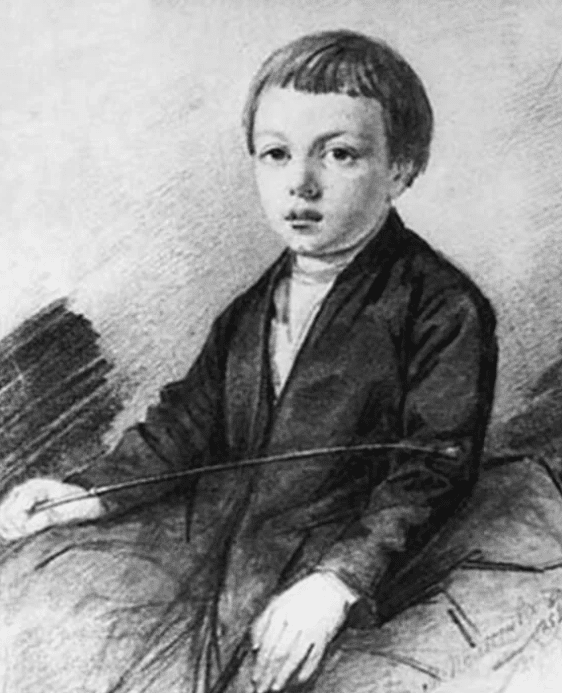 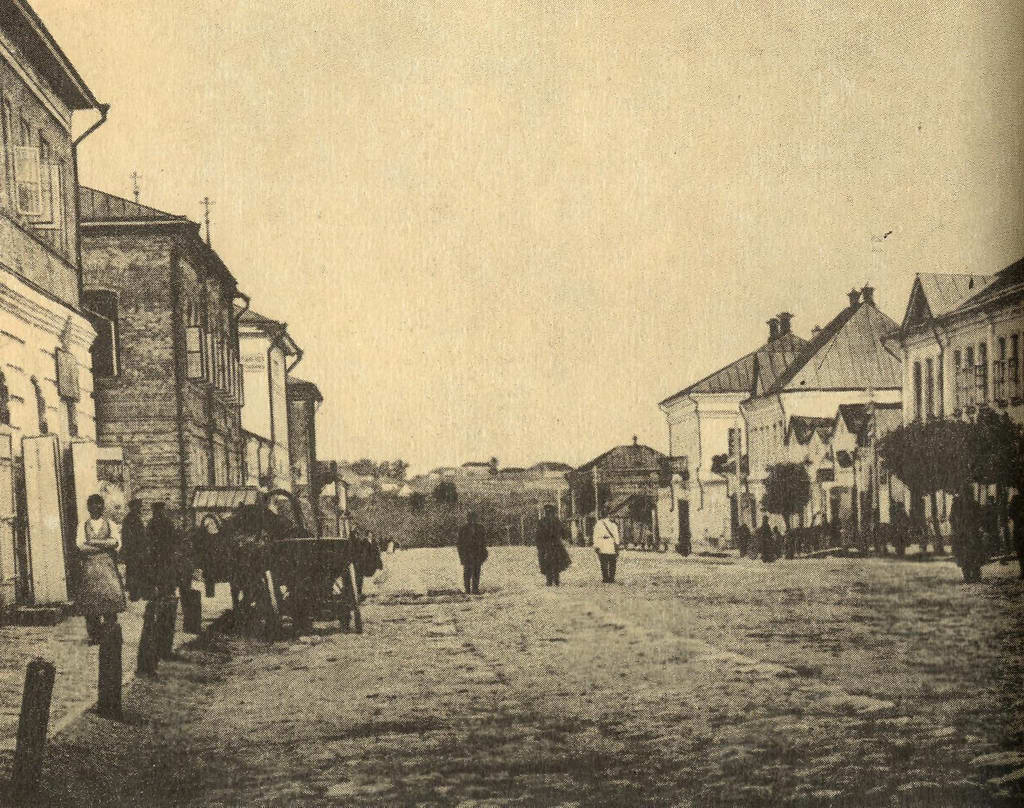 В период биографии 1835-1837 гг. Афанасия Фета отправили учиться в частный пансион Крюммера. Интересно, что именно в эти годы он начал писать свои первые стихи. Он был очень любознательным юношей, вследствие чего его часто можно было видеть с книгой в руках.
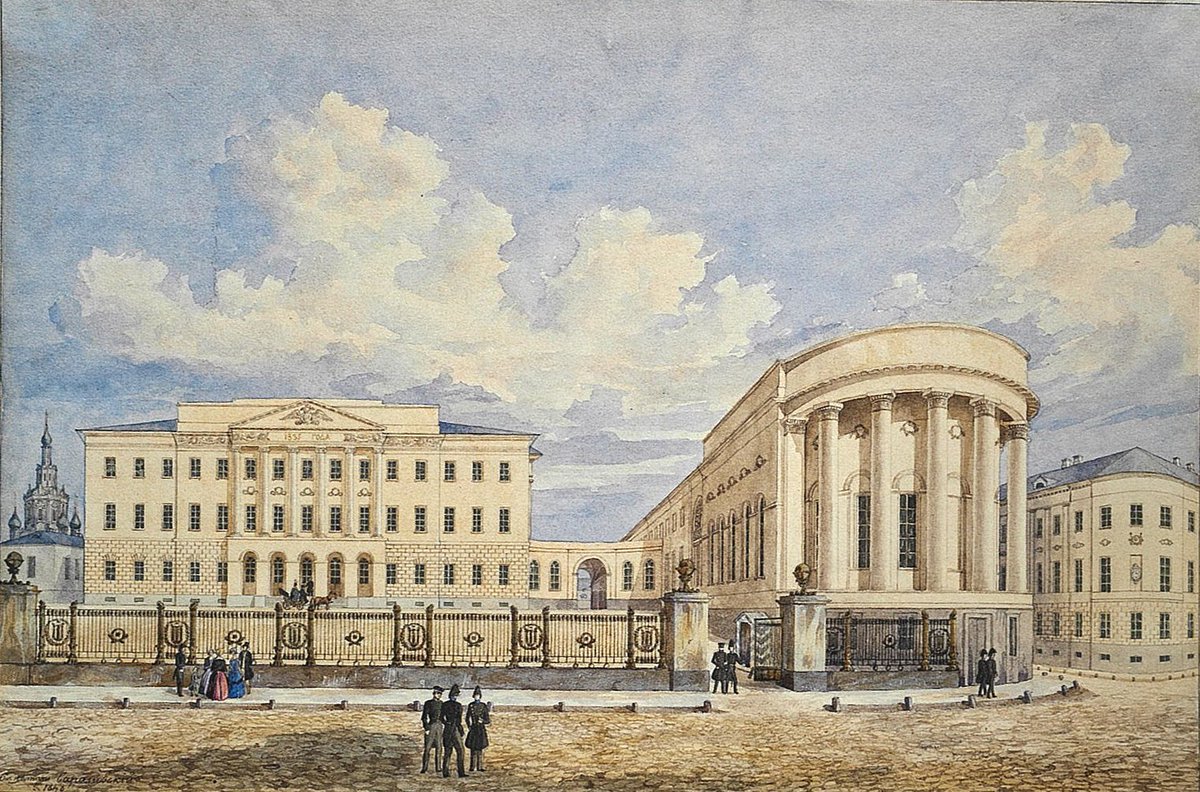 В 1840 году он выпустил свой первый сборник, назвав его «Лирическим пантеоном». С этого времени Фет начинает печататься в журналах «Москвитянин», «Отечественные записки»
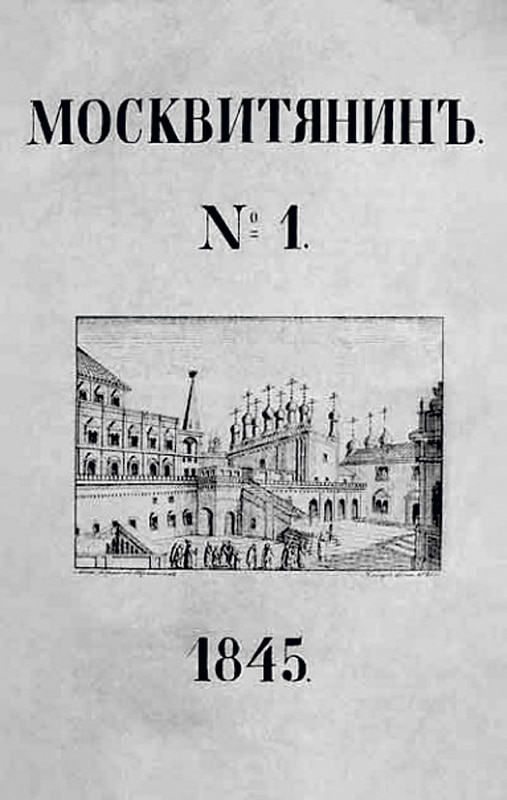 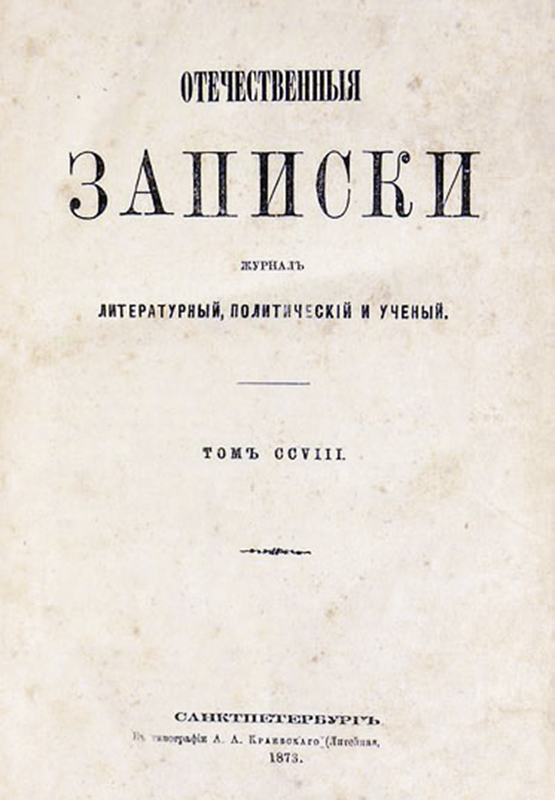 Многие стихи А.Фета положены на музыку.
Тихо вечер догорает,Горы золотя;Знойный воздух холодает, —Спи, мое дитя.
Соловьи давно запели,Сумрак возвестя;Струны робко зазвенели, —Спи, мое дитя.
Смотрят ангельские очи,Трепетно светя;Так легко дыханье ночи, —Спи, мое дитя.
                           (1844г.)
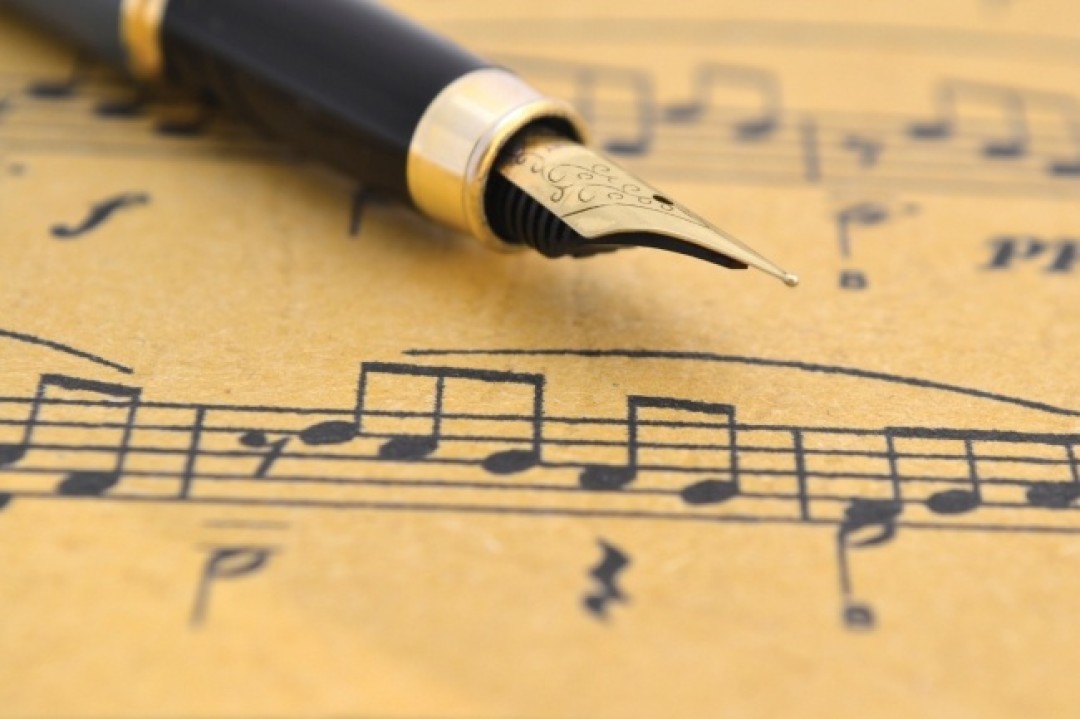 Тихая, звездная ночь,Трепетно светит луна;Сладки уста красотыВ тихую, звездную ночь.
Друг мой! в сияньи ночномКак мне печаль превозмочь?..Ты же светла, как любовь,В тихую, звездную ночь.
Друг мой, я звезды люблю —И от печали не прочь…Ты же еще мне милейВ тихую, звездную ночь.
                                                   ( 1842  г.)
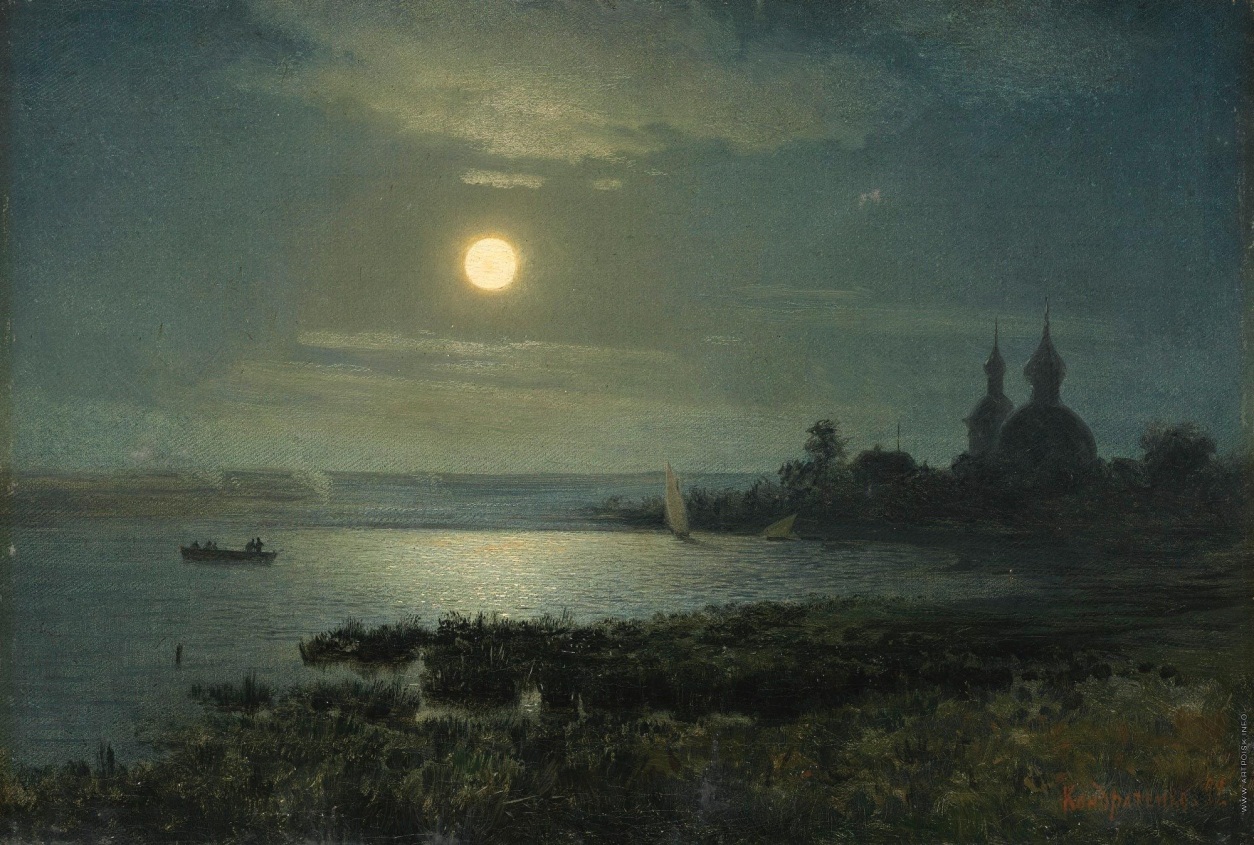 Шепот, робкое дыханье,        Трели соловья,Серебро и колыханье        Сонного ручья,Свет ночной, ночные тени,        Тени без конца,Ряд волшебных изменений        Милого лица,В дымных тучках пурпур розы,        Отблеск янтаря,И лобзания, и слезы,        И заря, заря!..                               (1850 г.)
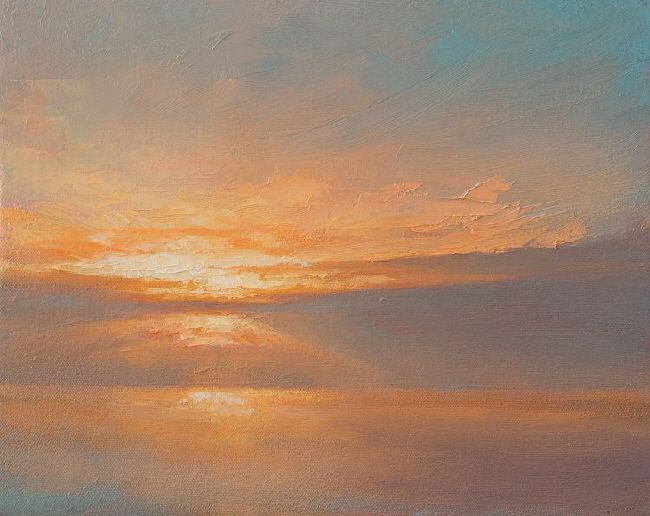 Я тебе ничего не скажу,И тебя не встревожу ничуть,И о том, что́ я молча твержу,Не решусь ни за что намекнуть.Целый день спят ночные цветы,Но лишь солнце за рощу зайдет,Раскрываются тихо листыИ я слышу, как сердце цветет.И в больную, усталую грудьВеет влагой ночной... я дрожу,Я тебя не встревожу ничуть,Я тебе ничего не скажу.                                                           (1885г.)
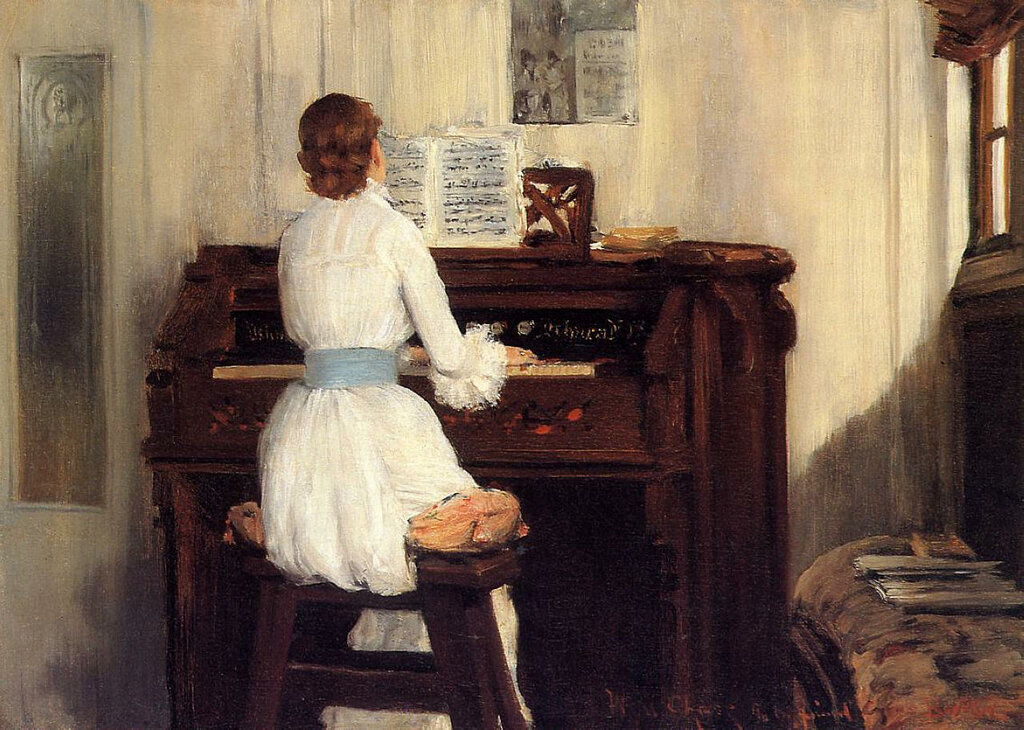 Многие композиторы обращались к творчеству Фета
Сергей Рахманинов
Антон Аренский
Николай Римский-Корсаков
Александр Варламов
Николай Метнер
Сергей Танеев
Пётр Чайковский
Чайковский о Фете
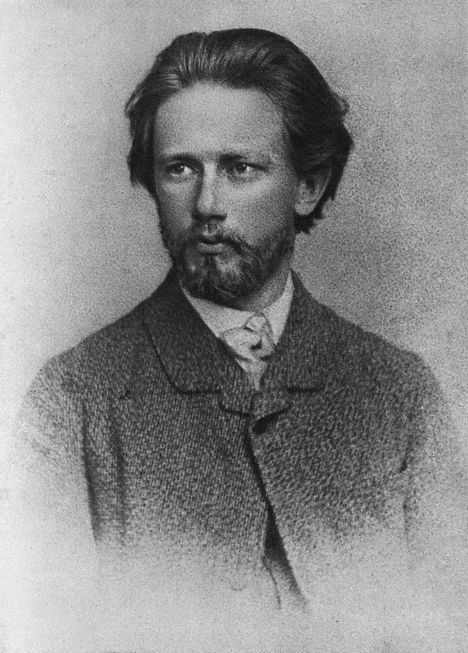 «Считаю его поэтом абсолютно гениальным… Фет в лучшие свои минуты переходил из пределов, указанных поэзии, и смело делает шаг в нашу область. Поэтому часто Фет напоминает мне Бетховена...Это не просто поэт, скорее поэт-музыкант, как бы избегающий даже таких тем, которые легко поддаются выражению словом.»
                                    -Пётр Чайковский
Последние годы
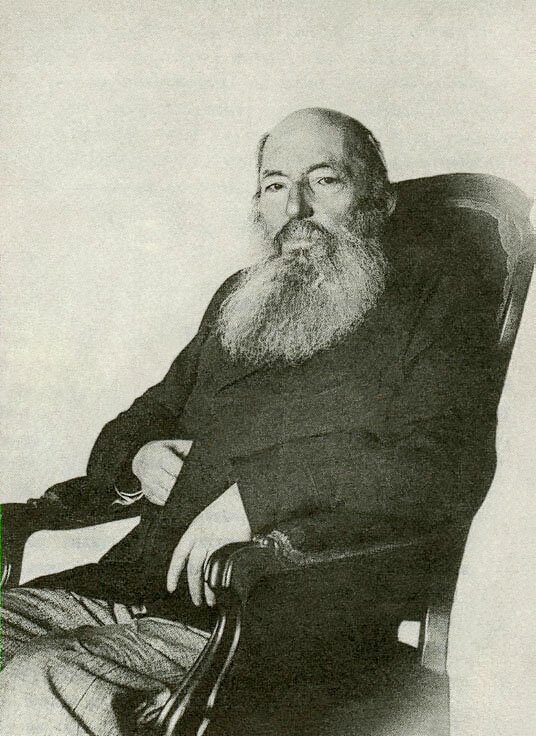 В последние годы жизни Фет получил общественное признание. В 1884 году за перевод сочинений Горация он стал первым лауреатом полной Пушкинской премии Императорской Академии наук.
1892 год, 21 ноября – умер в Москве от сердечного приступа.
Память о поэте
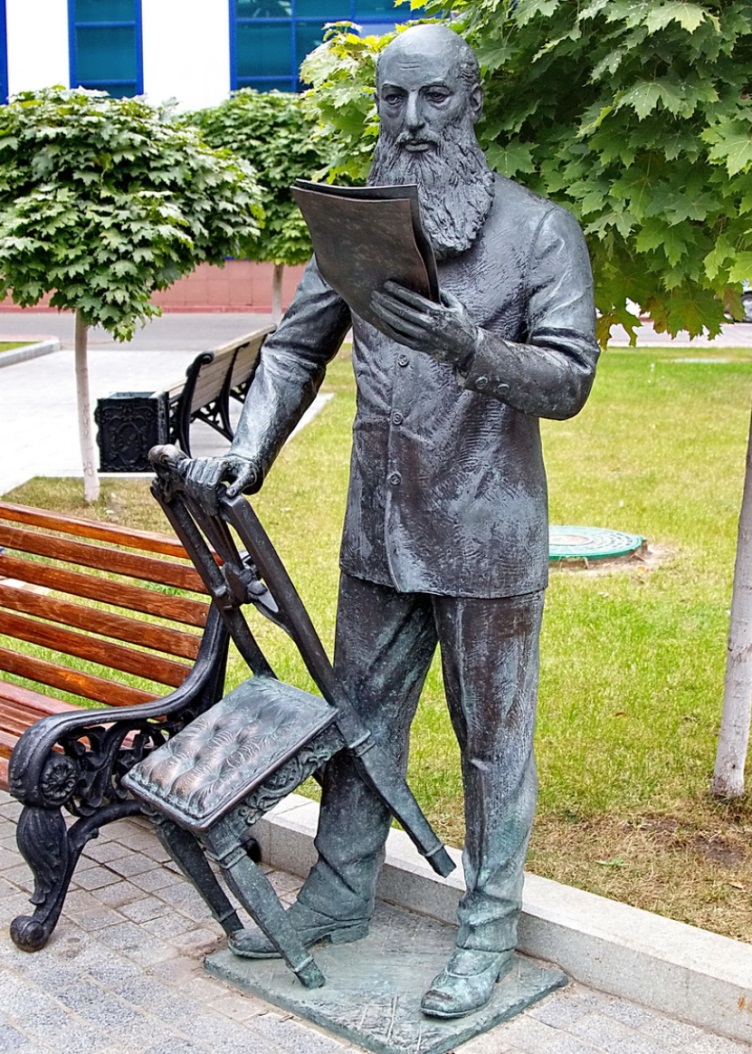 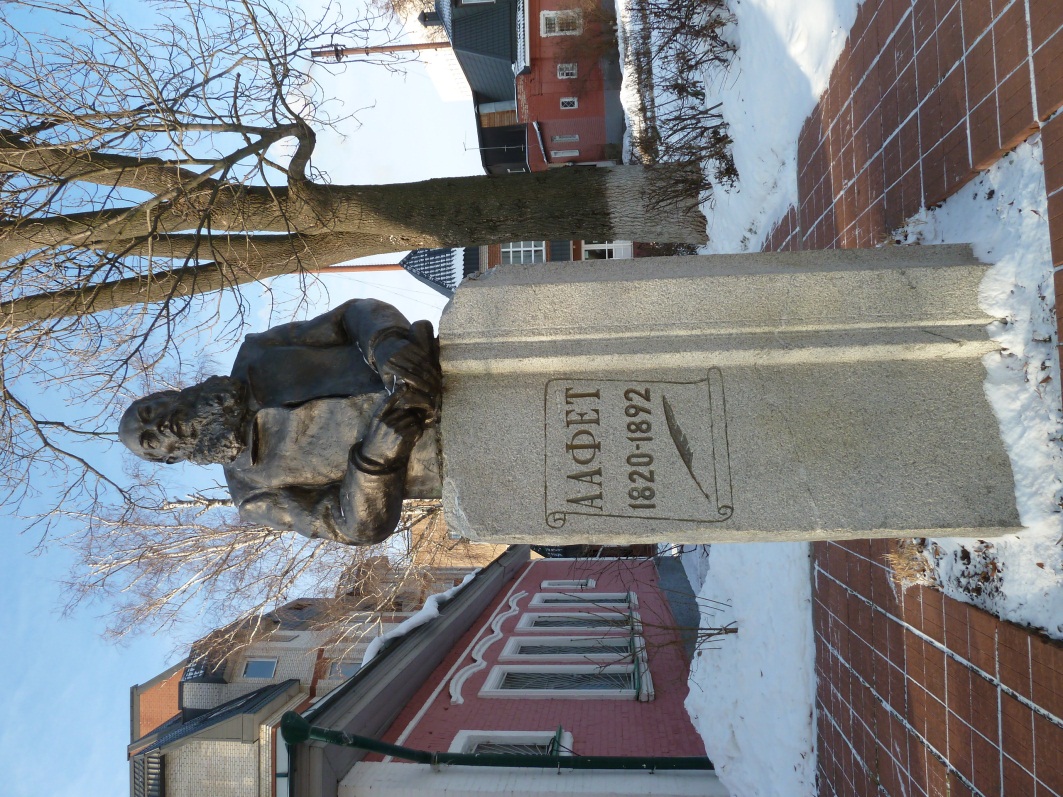